Personal presentation

Sebastián Seisdedos Morales 
Head of Territorial and Heritage Management Unit
Ministry of National Assets | Goverment of Chile
sseisdedos@mbienes.cl / sseisded@uc.cl
IPROMO 
 Landscape approach for enhancing mountain resilience
Pieve Tesino /Ormea 02-18 July 2019
Education
Architect and Master of Architecture; Pontificia Universidad Católica de Chile (2007)
Postgraduate Diploma in «Cultural Landscapes, Heritage and Territorial Project, Universitat Politecnica de Catalunya» (2005)
PhD (c) in Urban Planning and Land Management (research phase), Universitat Politecnica de Catalunya (2009)
International course in «Territorial planning of sustainable development and the 2030 agenda» (2017), ILPES-ECLAC, United Nations.
Employment and main activities
Since 2012 public server and advisor in landuse planning and territorial management in Chile. Now working as head of territorial and heritage managment unit for Ministry of National Assets, managing 54% of Chile’s territory, majority mountain according to FAO. Former architect at Ministry of Energy, at Sustainable Development Division, leading regional energy plans. From 2004 consultant in landuse management, urban planning, urban design and heritage projects in Spain and Chile.
Researcher and proffessor at Pontificia Universidad Católica de Chile, Universidad Diego Portales, Universidad Autónoma de Chile and Universitad Católica de Temuco. Speaker and lecturer in Chile, Ecuador and  Argentina.
Other interests (volunteer work, hobbies etc.)
My Family
Travel
Member of The International Commitee for Conservation of Industrial Heritage – TICCIH Chile
Member of College of Architects of Chile
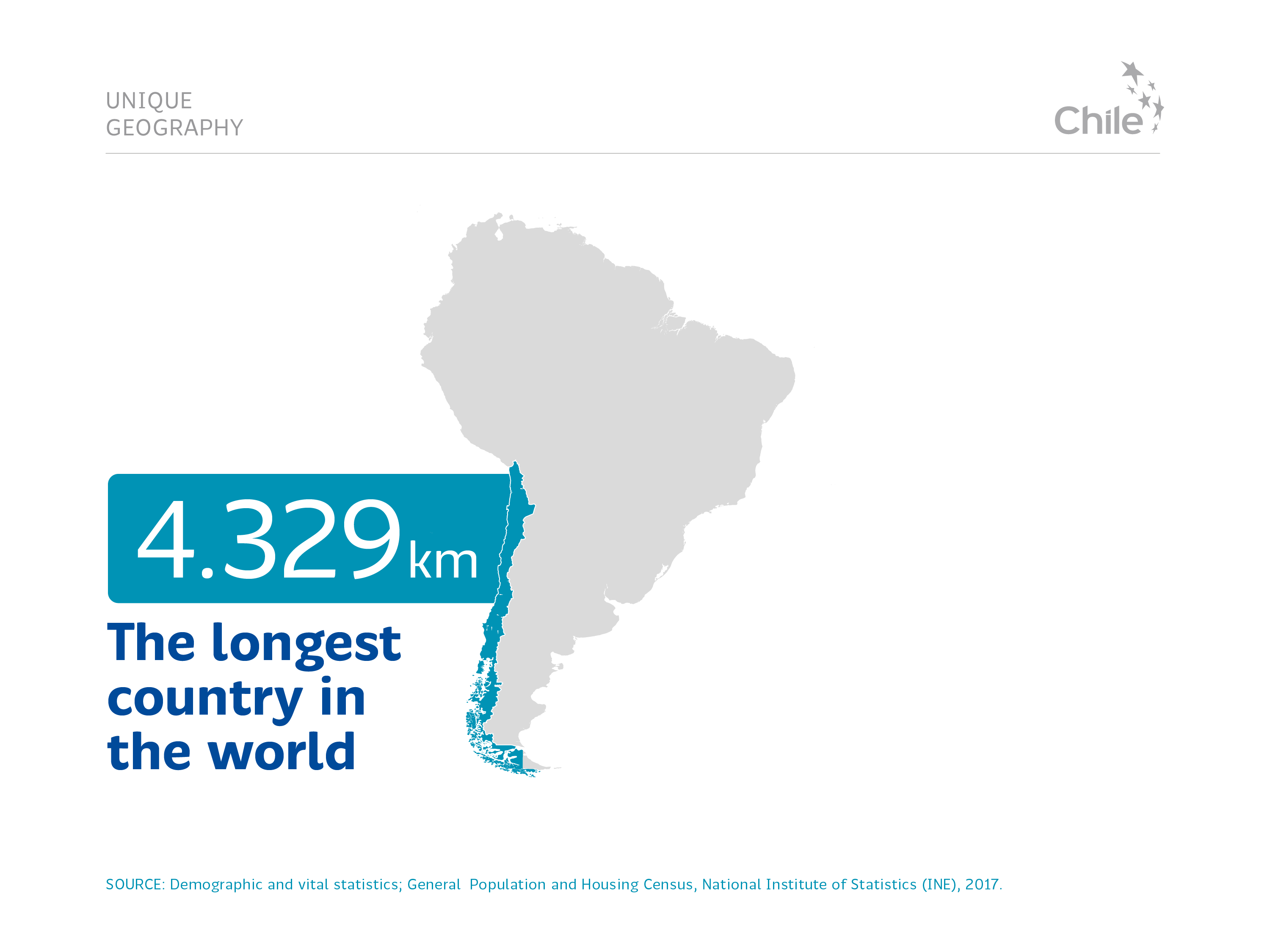 Chile
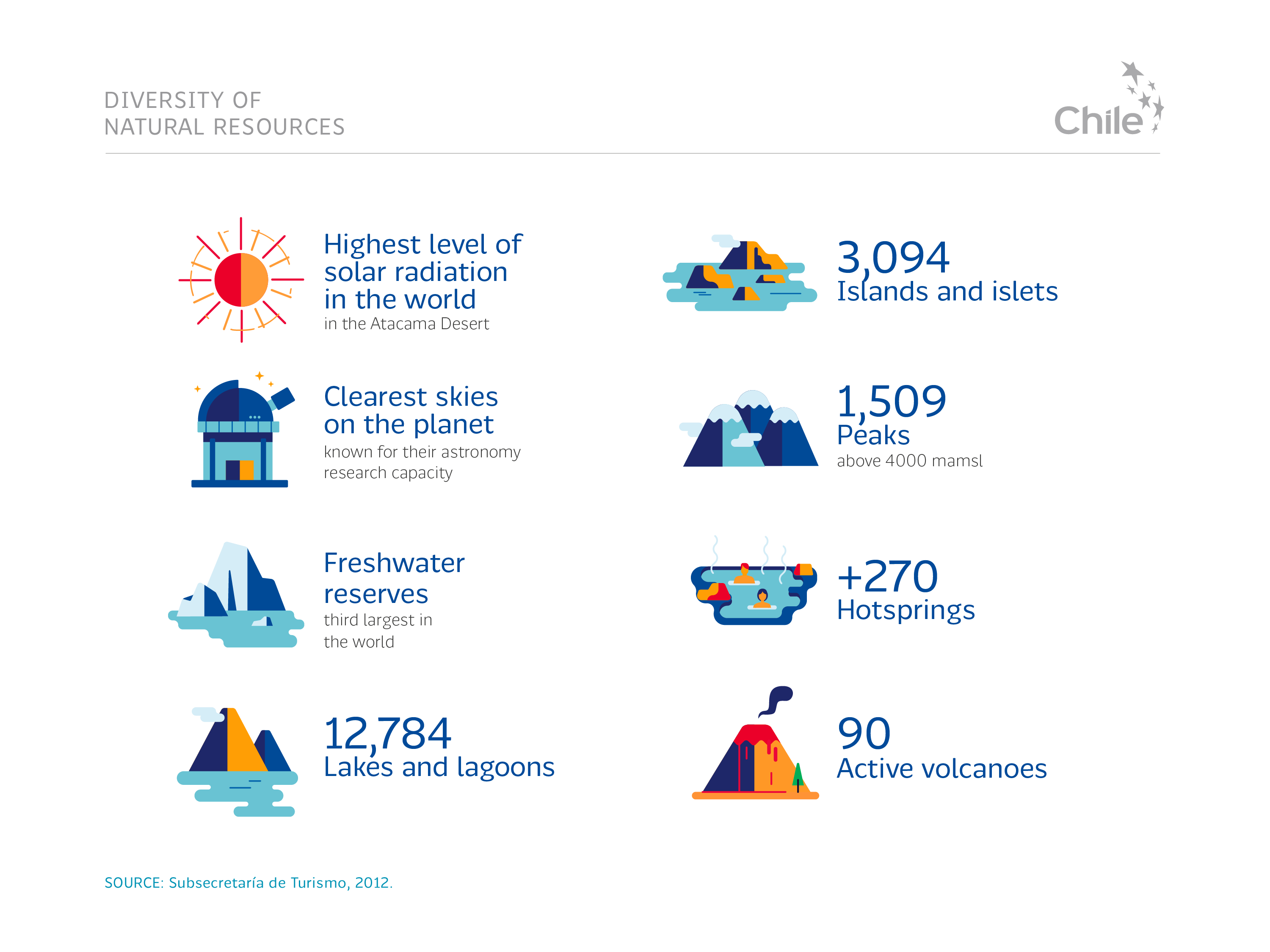 83.000 km 
coastline including islands
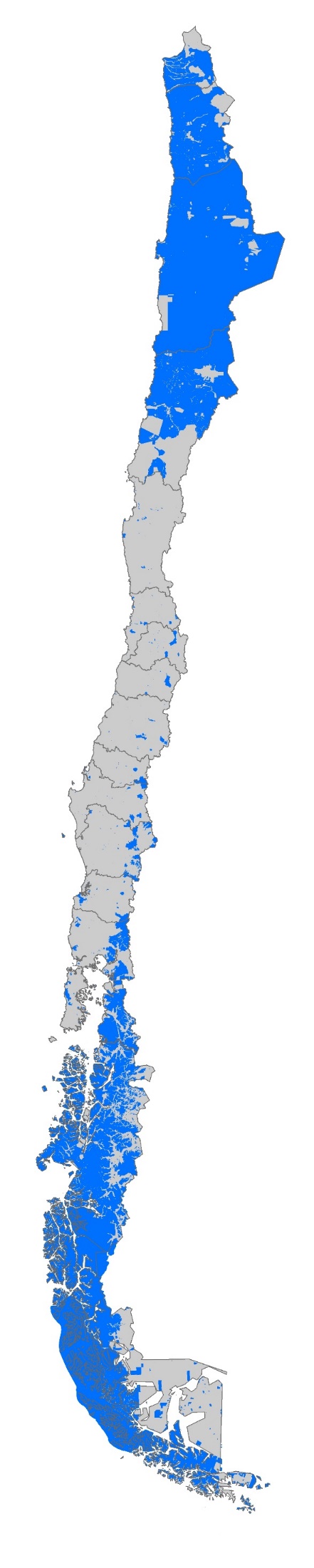 Chile, state owned territory
53,73% of the Chilean territory is state-owned
(40.621.285 hectares)
26,7 % 
(20.205.976 hectares)
1,2 % 
(933.049 hectares)
25,8 % 
(19.482.260 hectares)
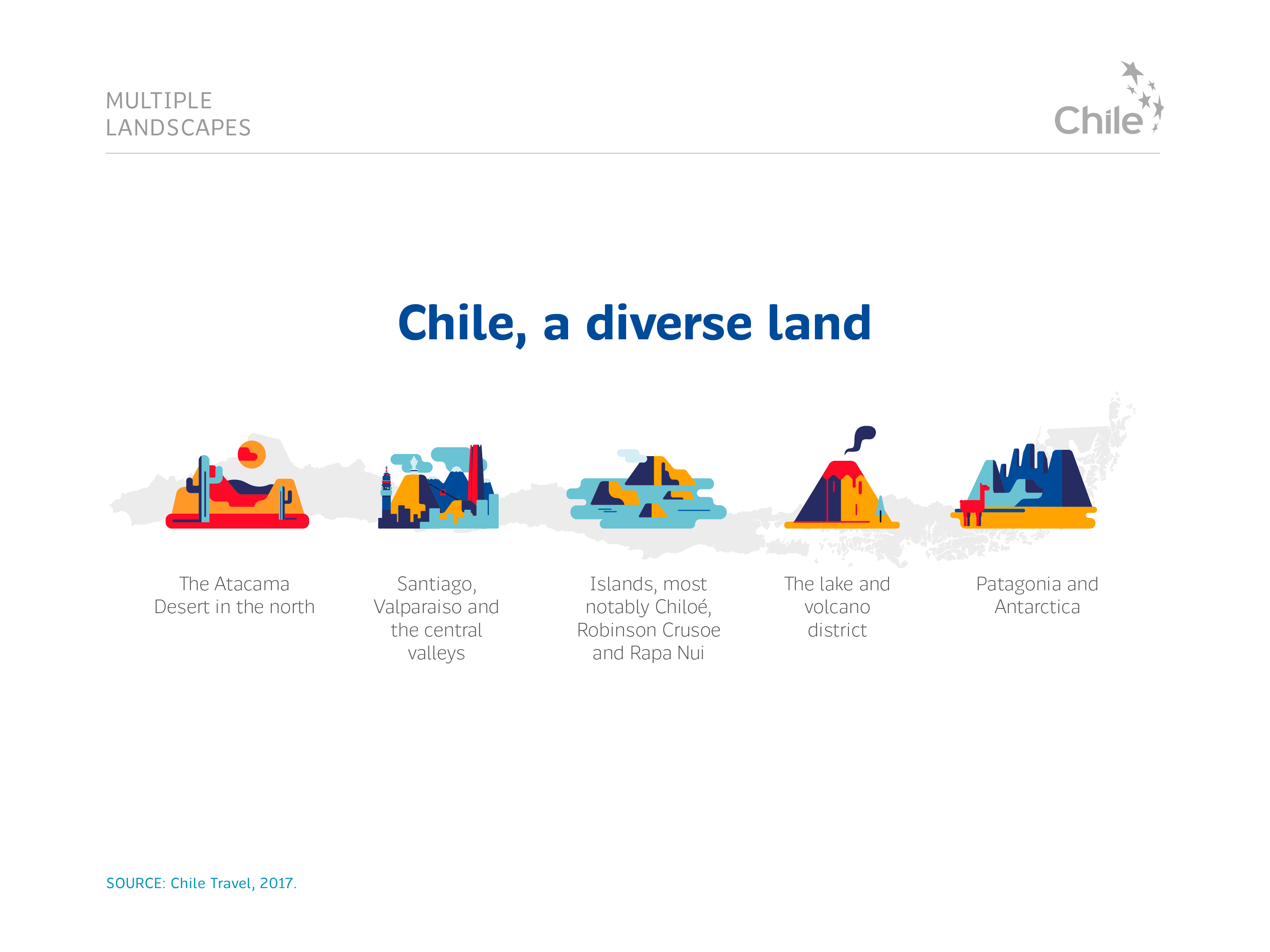 75.609.630 hectares (756.096,3 km2)
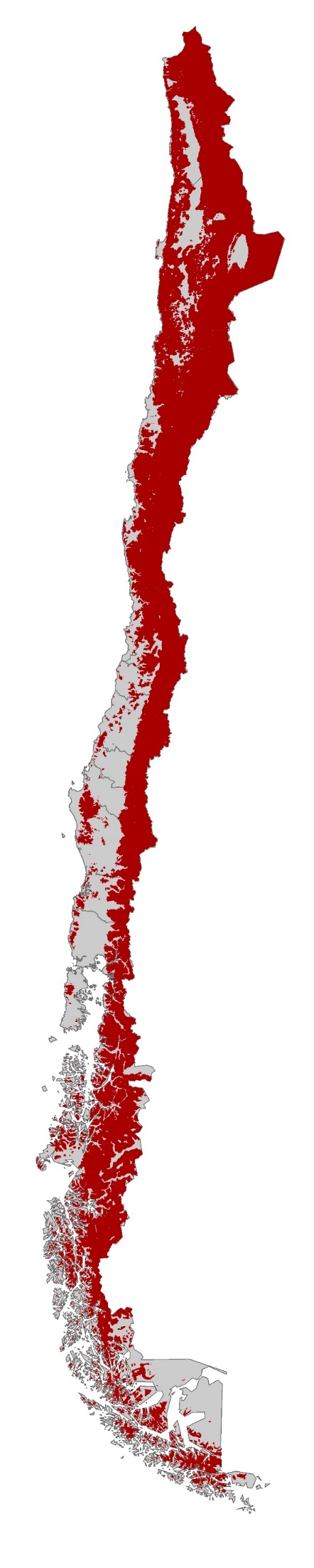 Chile, mountains country
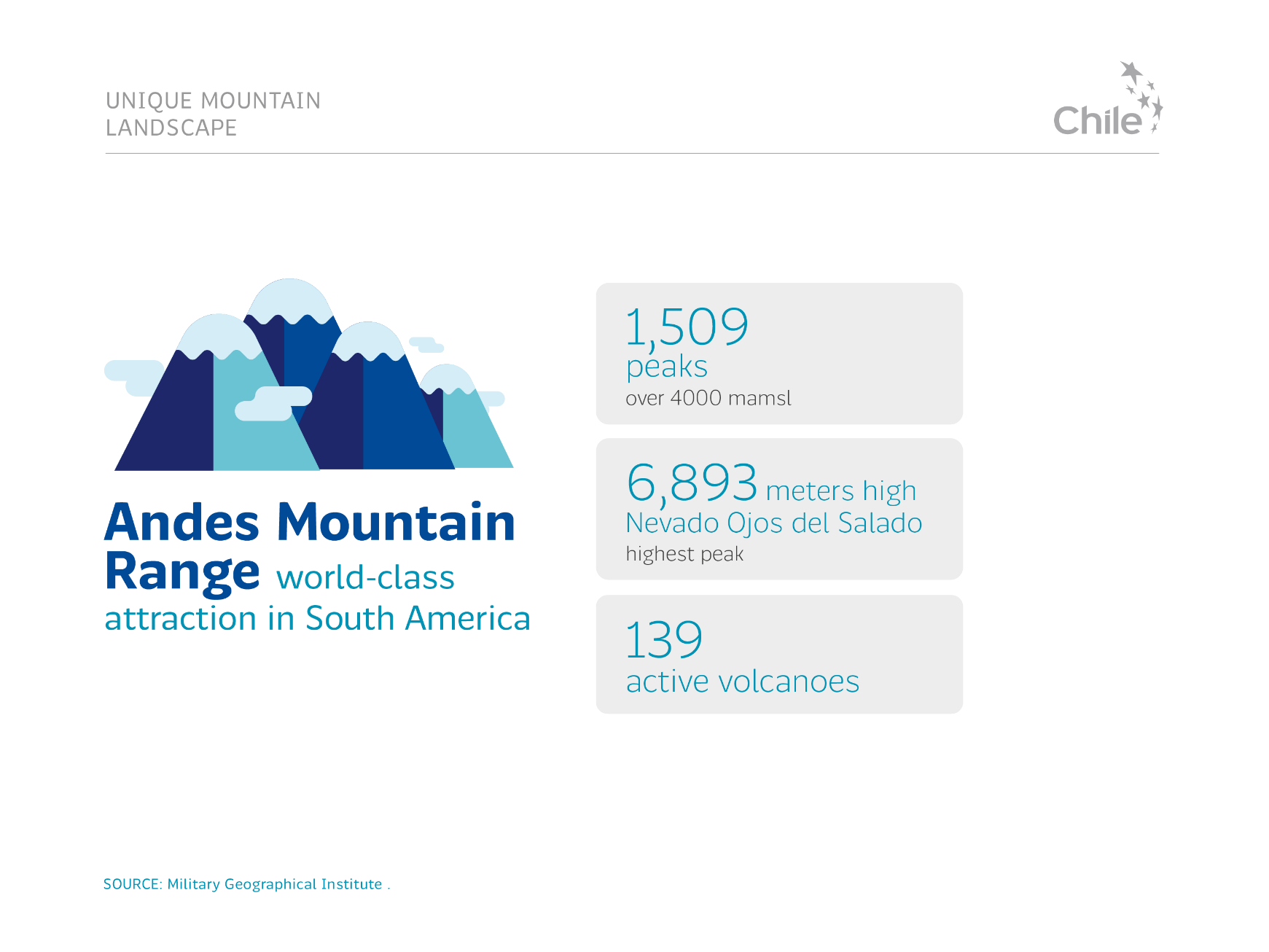 63,2 % are mountains
(47.767.300 hectares)

37,9 % are state owned
(28.660.120 hercates)
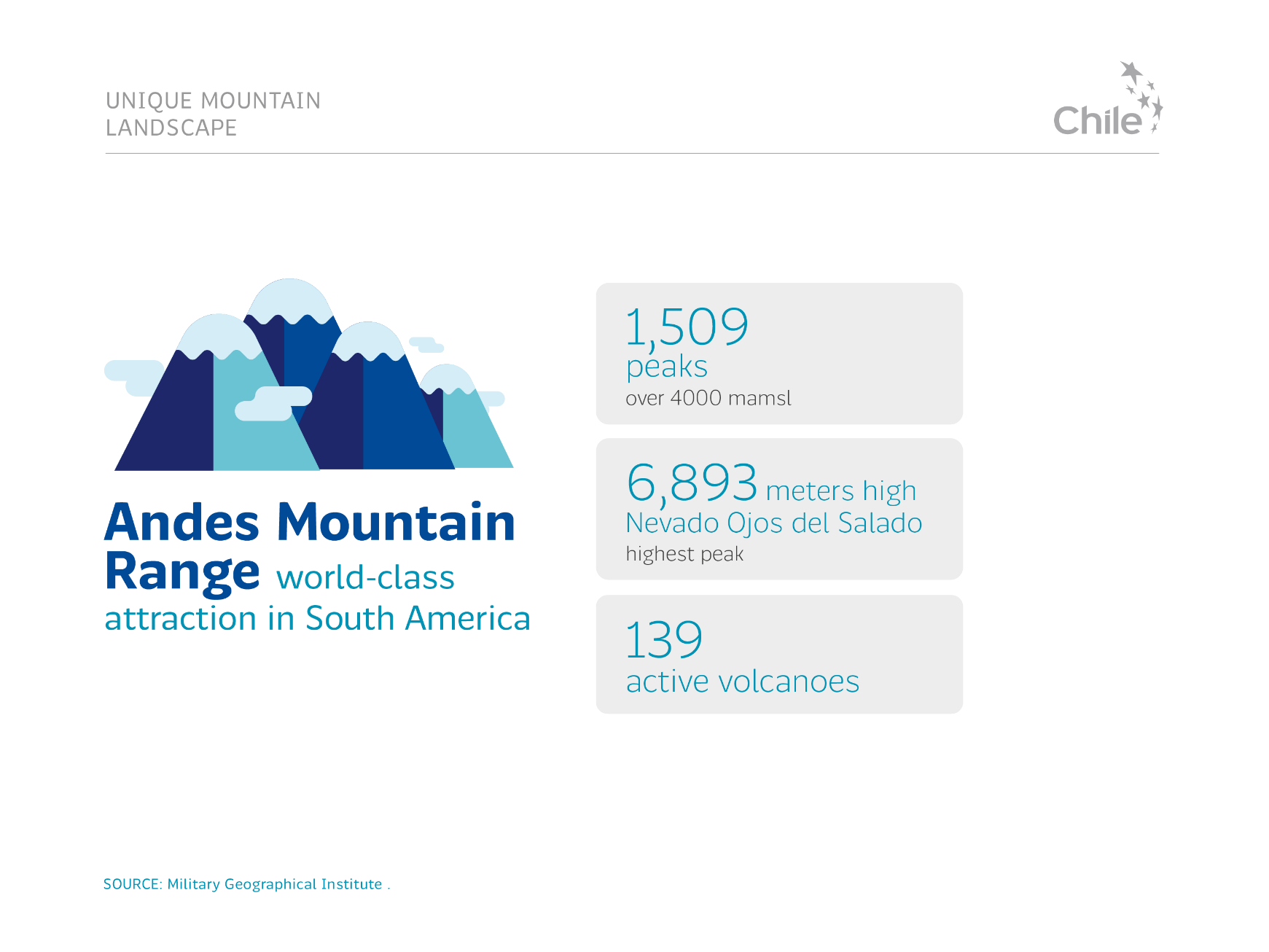 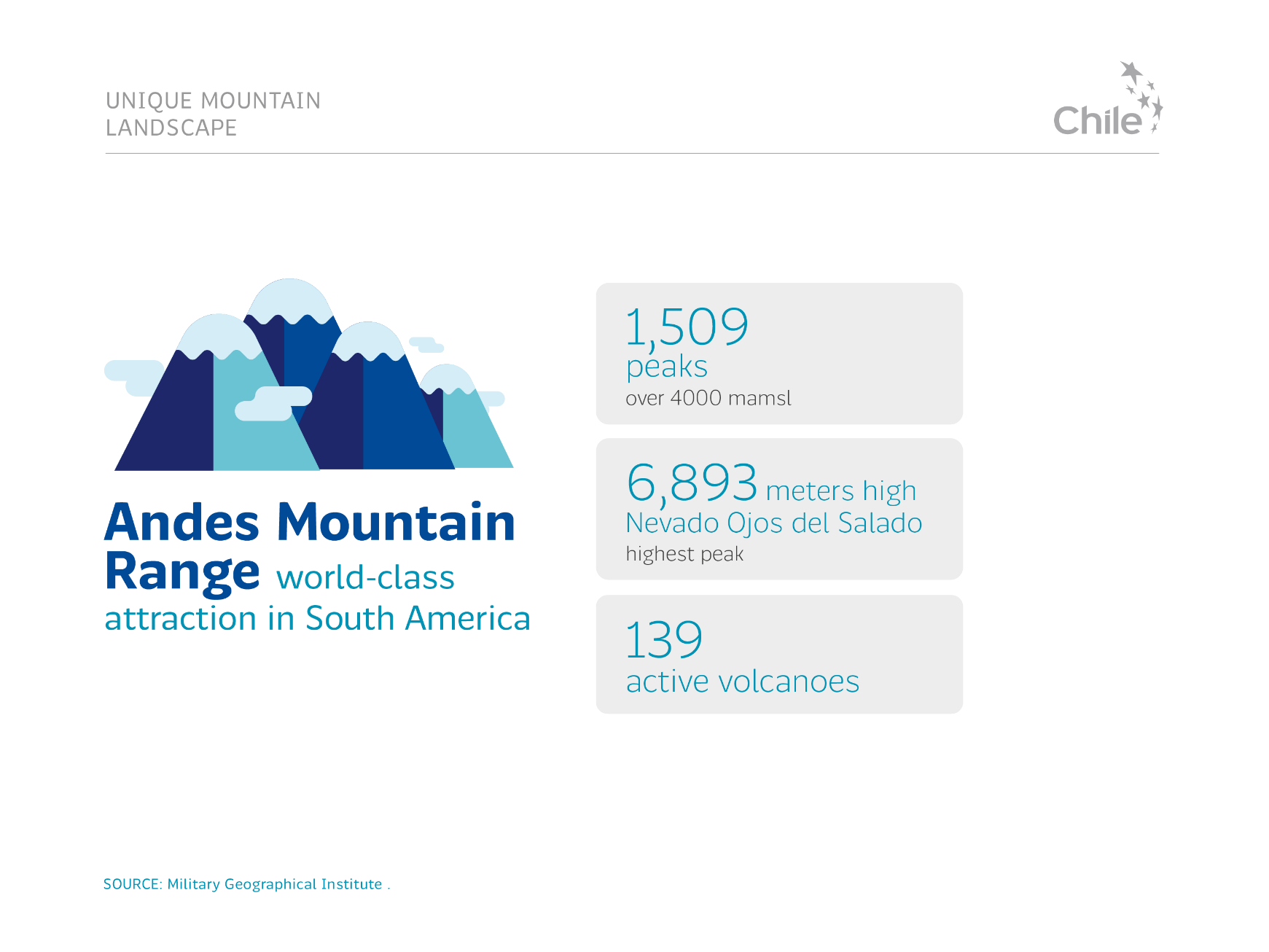 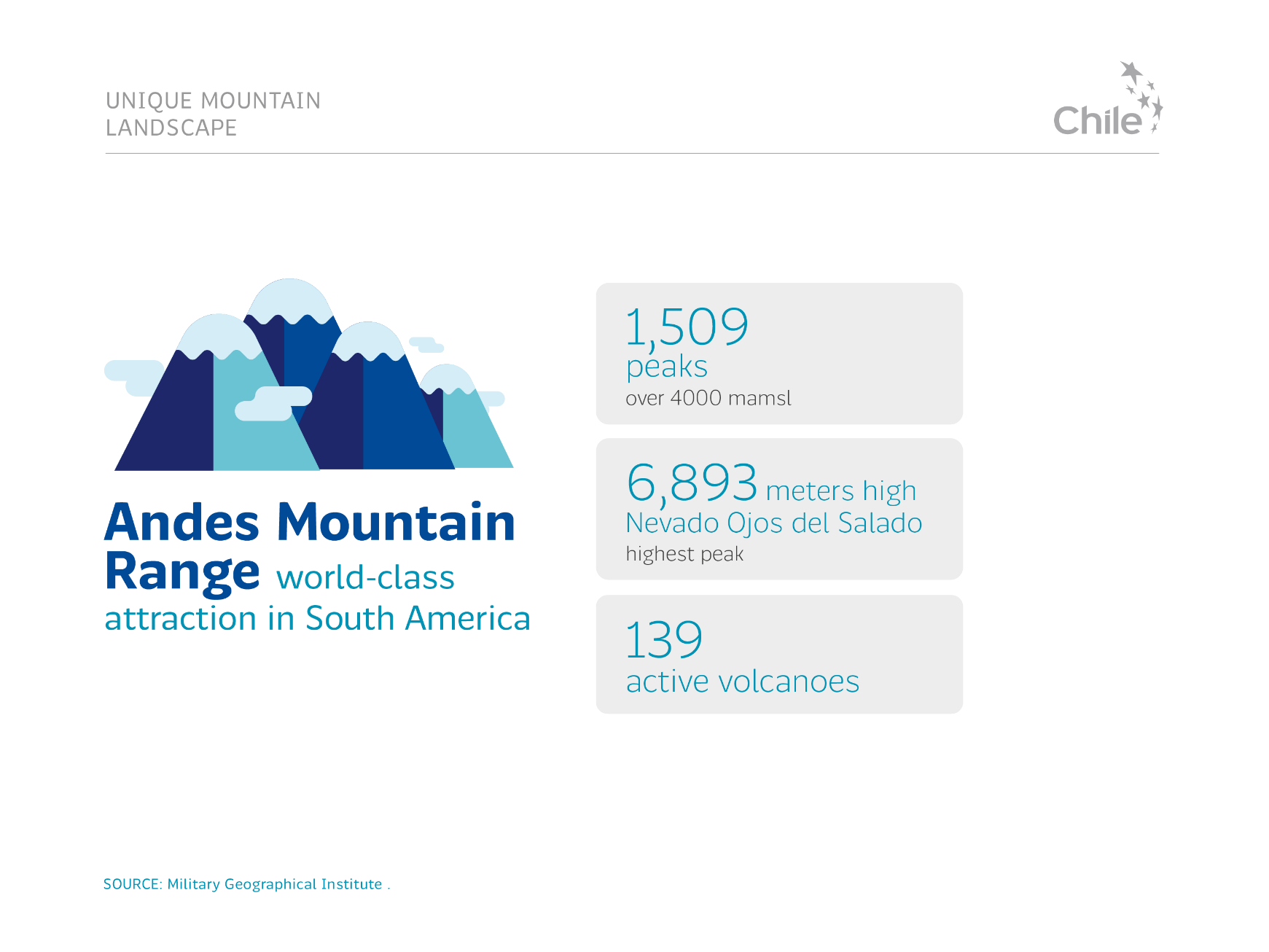 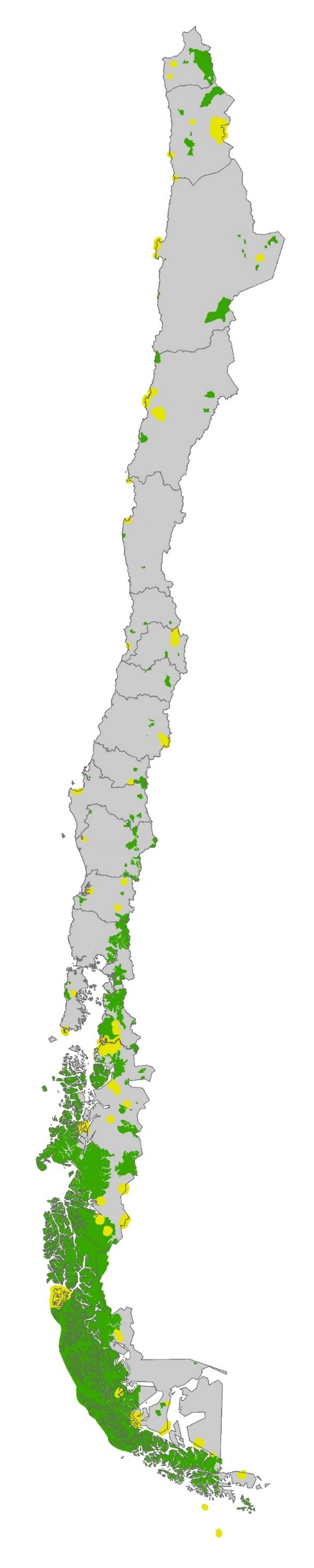 Chile, state protected areas
104 	SNASPE
59	BNP
SNASPE
1,5 % 
(1.170.480 hectares)
SNASPE
SNASPE
0,8 % 
(578.970 hectares)
18,4 % 
(13.923.380 hectares)
0,244 % 
(184.783 hectares)
0,005 % 
(38.393 hectares)
BNP
0,517 % 
(390.768 hectares)
BNP
21,46 % of Chilean territory is protected
(15.672.830 hectares SNASPE + 613.944 hectares BNP)
BNP
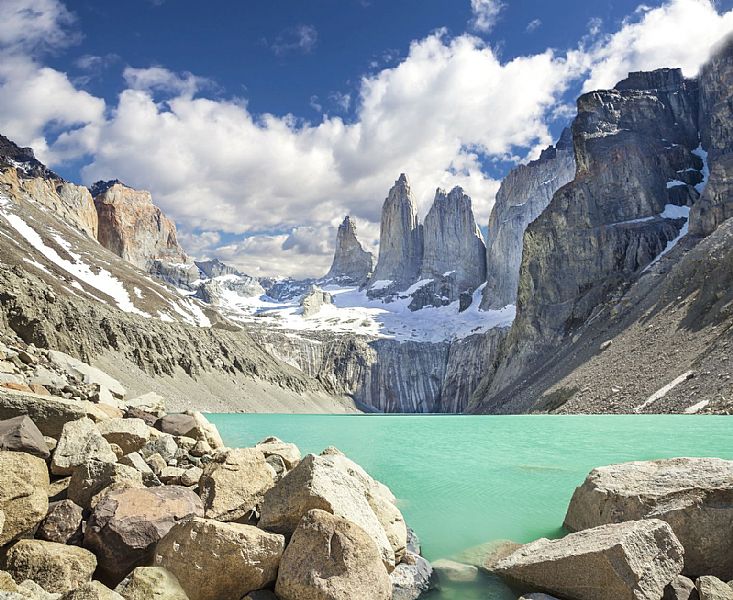 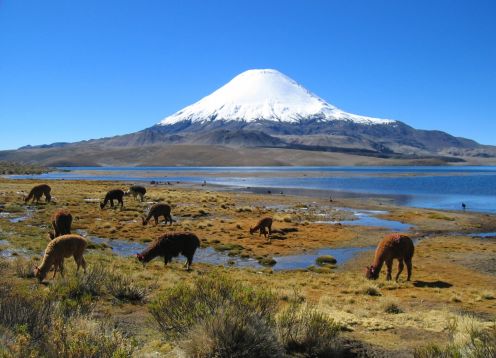 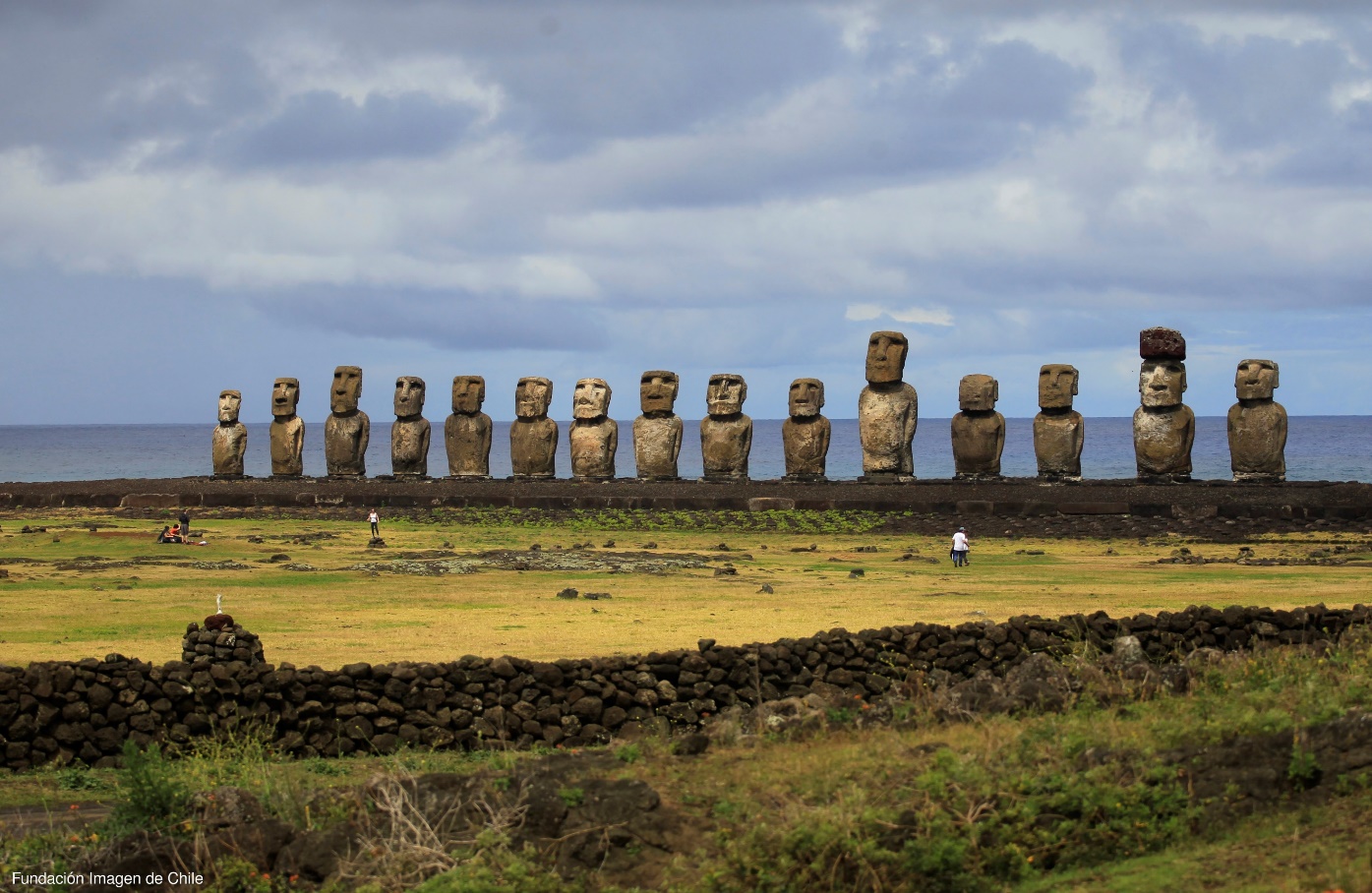 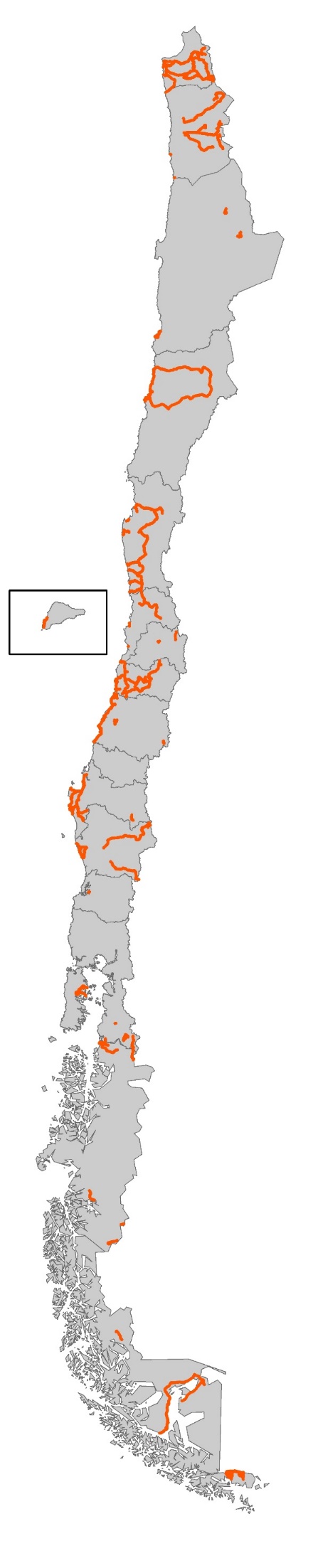 Chile, heritage routes
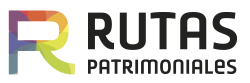 74 heritage routes
7.800 kilometers 
1.600 heritage landmarks
205 municipalities
15 regions
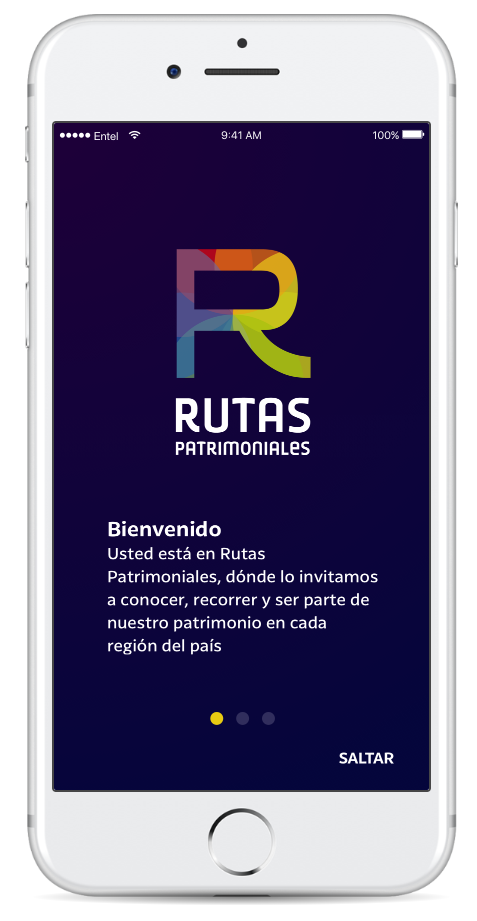 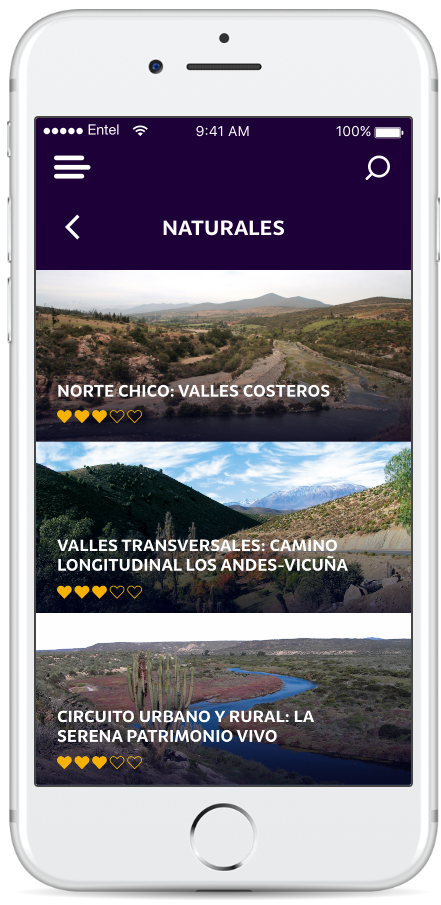 Visit: rutas.bienes.cl
[Speaker Notes: Link a WEB en imágenes.

El programa de Rutas Patrimoniales del Ministerio de Bienes Nacionales busca poner en valor el patrimonio natural y cultural de Chile a través de recorridos gratuitos y autoguiados.

Este programa cumple este año 18 años desde su creación en el año 2001 cuando se creó la Ruta Patrimonial Dientes de Navarino, la ruta de treking más austral del Mundo.

Durante el año 2019 se relanzará la APP RutasPatrimoniales, donde se podrá encontrar información sobre las Rutas Patrimoniales, sus hitos naturales y cultuales y los servicios turísticos asociados a ellas.]
Chile’s first territorial policies for landmanagment, urban development and rural development in only last five years.
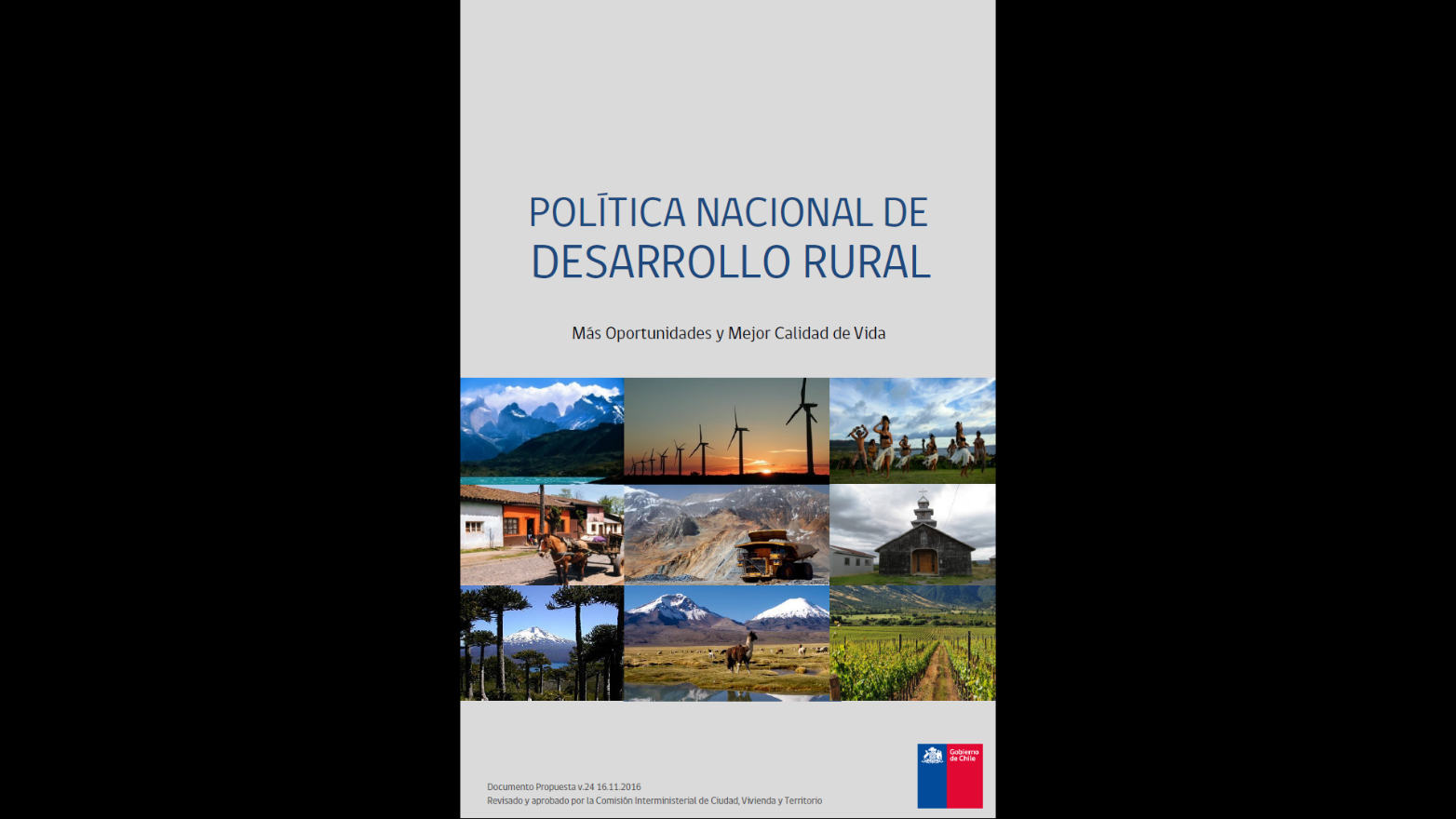 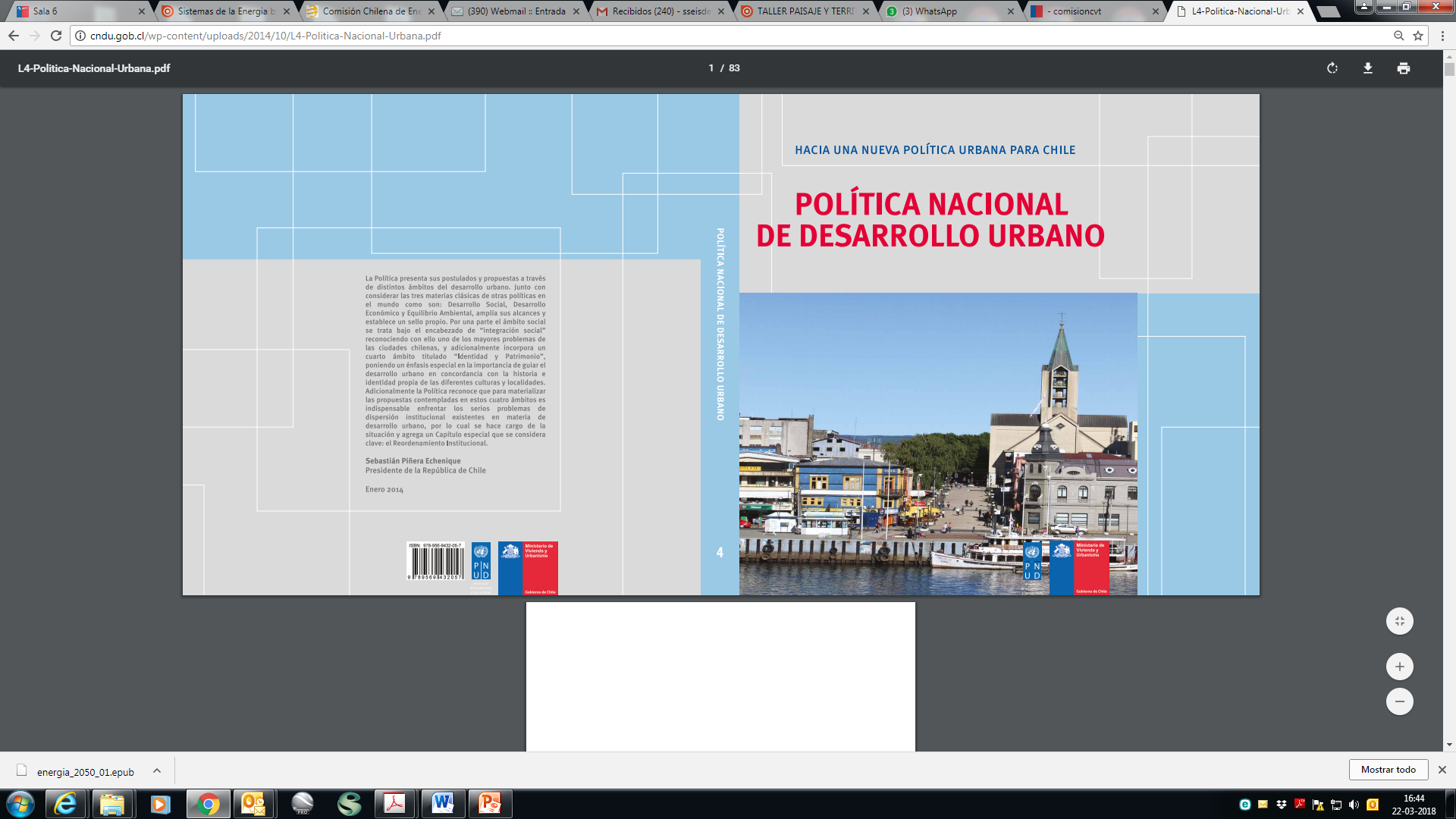 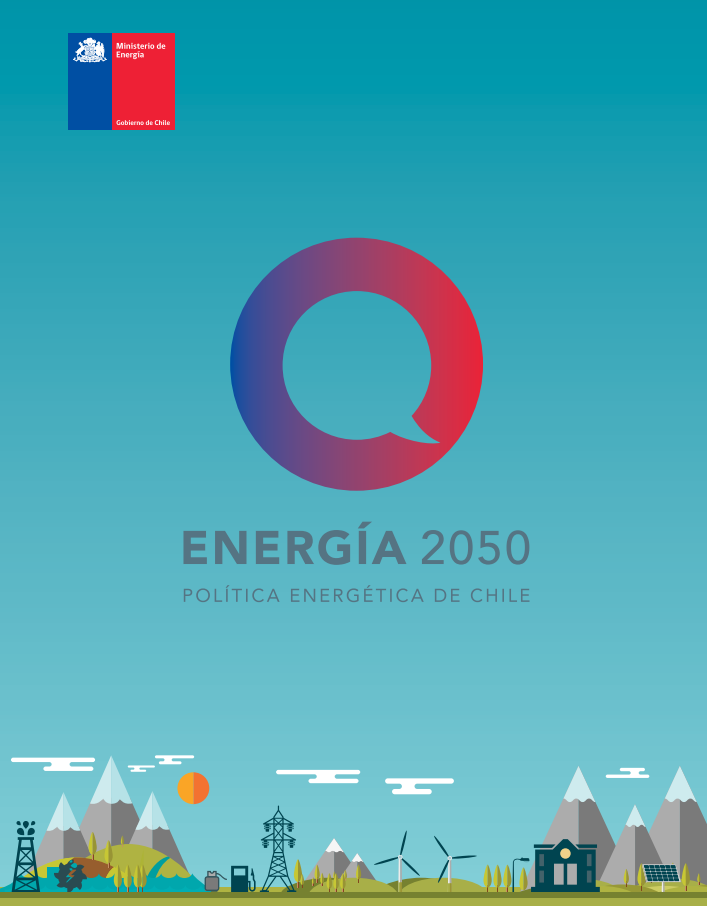 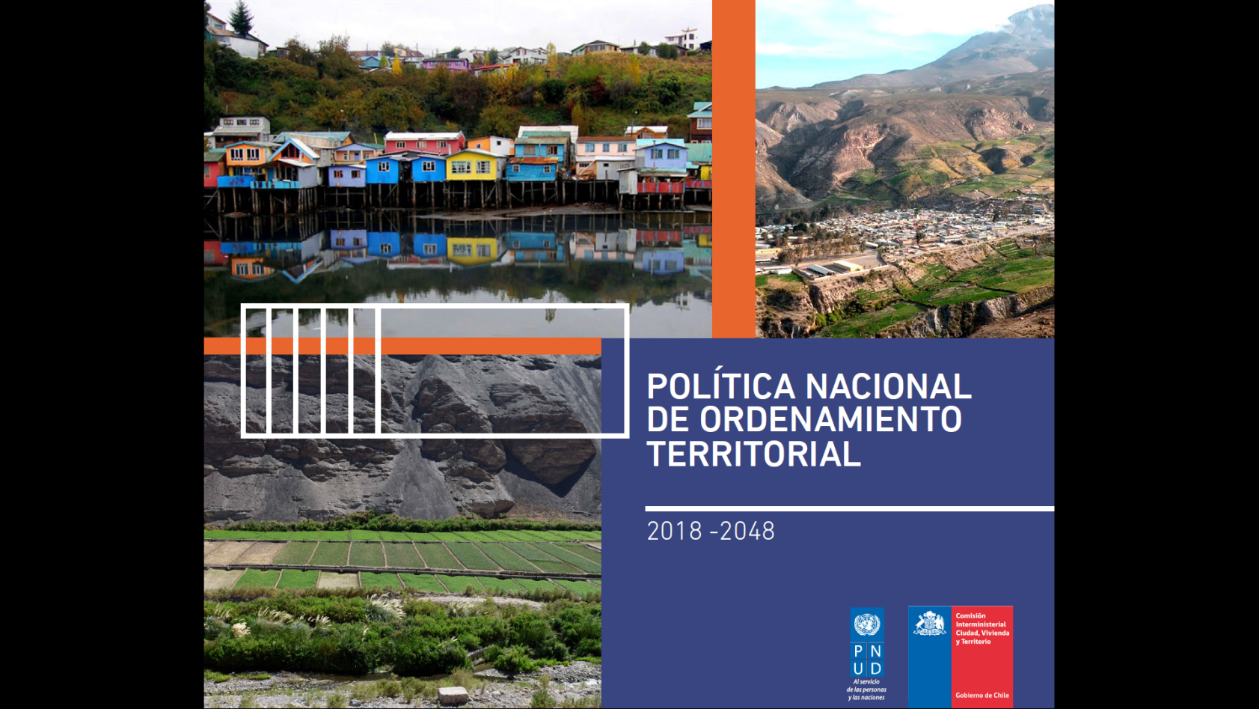 Las políticas territoriales (PNOT, PNDR y PNDU) y algunas políticas sectoriales (PEN) consideran con especial énfasis rol del Ministerio de Bienes Nacionales y el uso del territorio fiscal para su implementación.
also working on the first Sustainable management for mountains policy
Territorial Management Plan
 managing territory for sustainable development
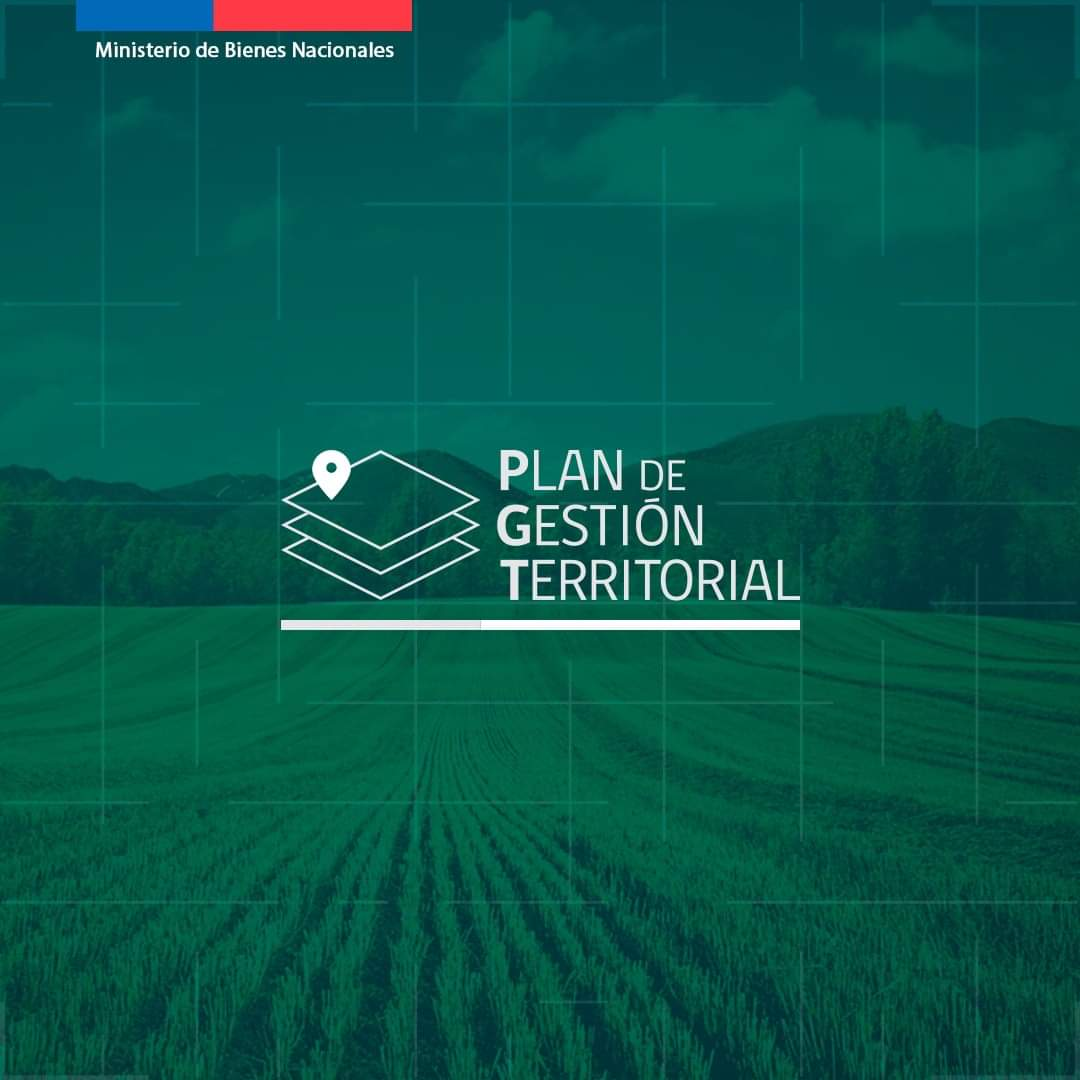 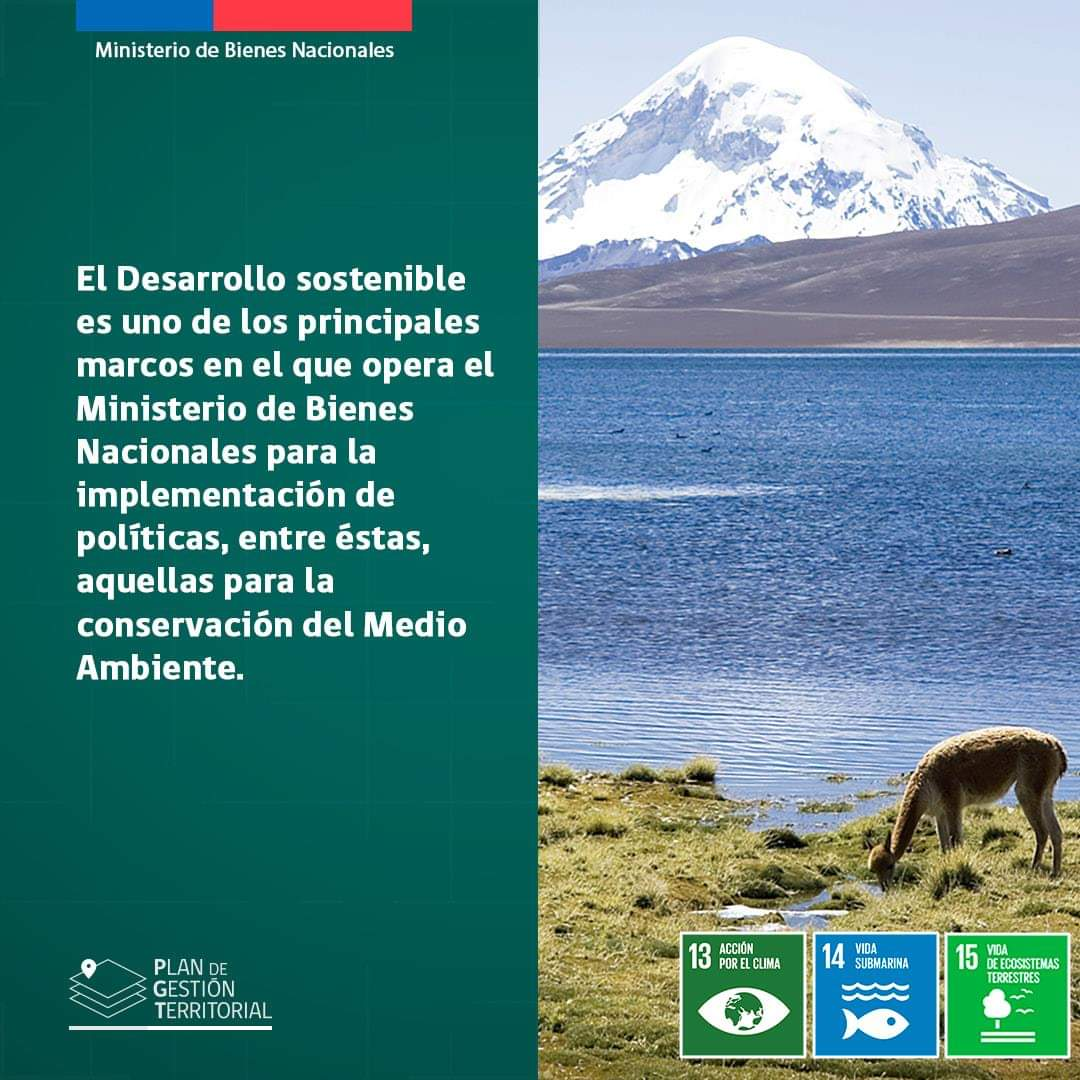 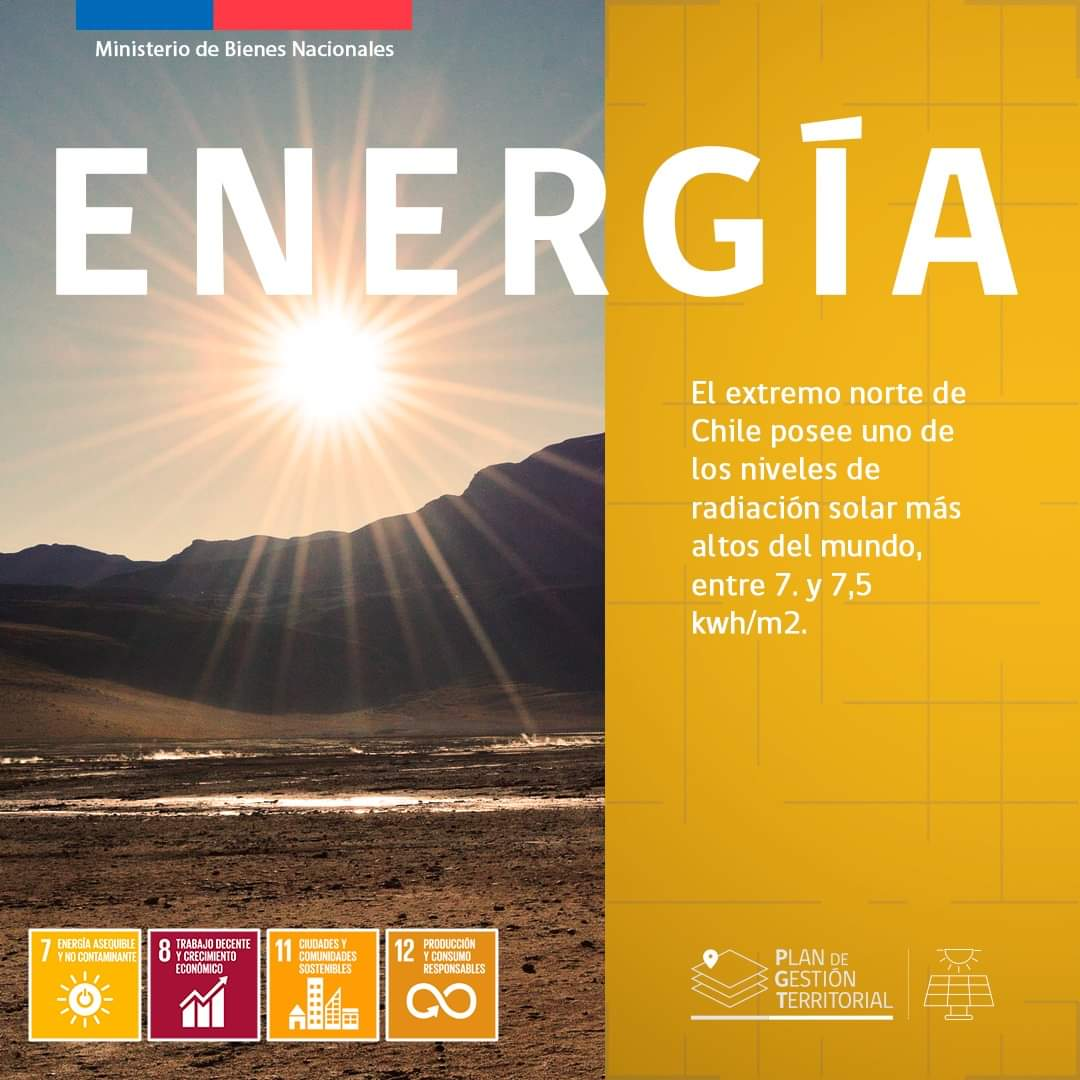 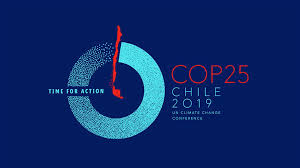 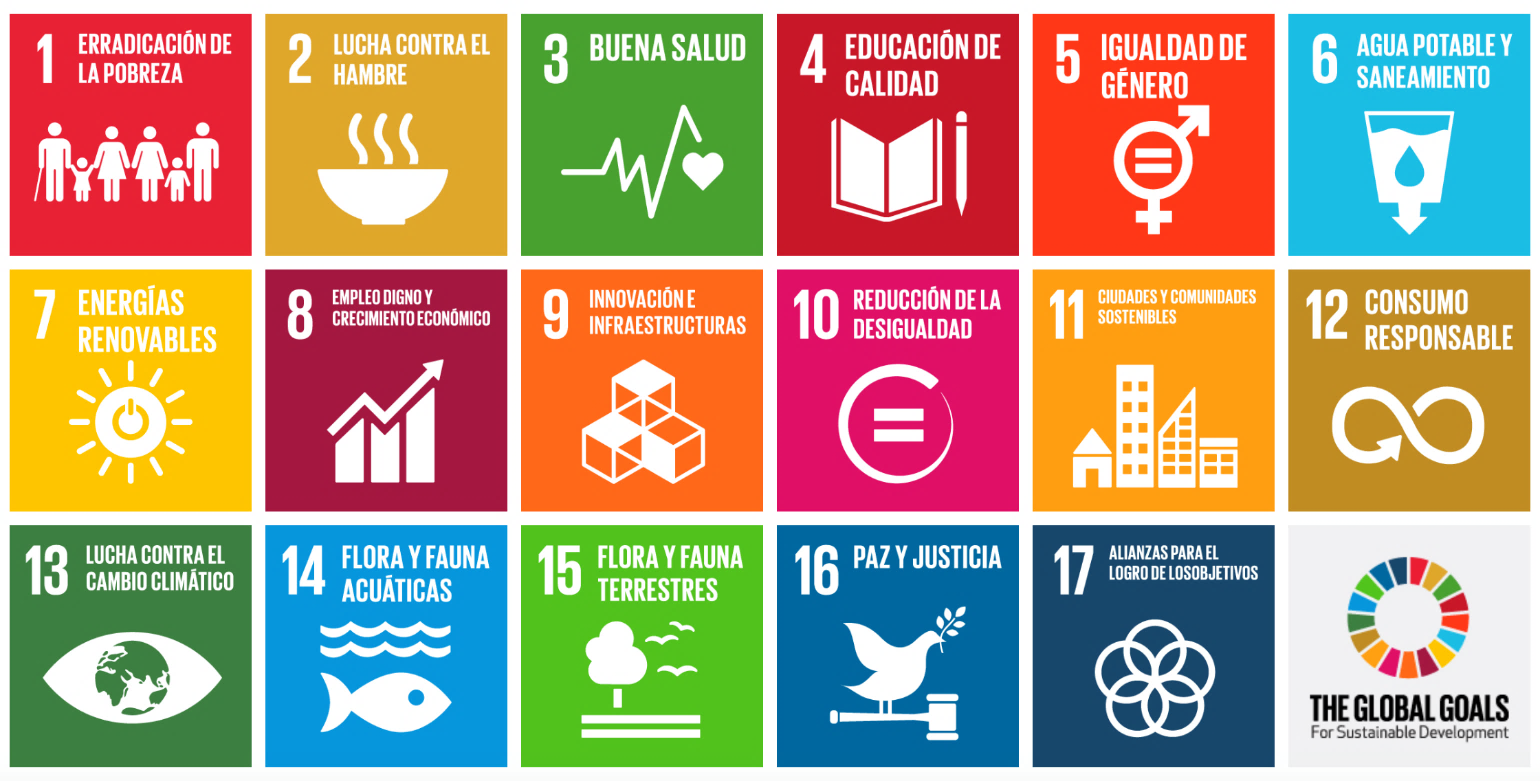 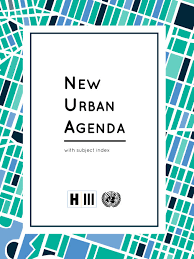 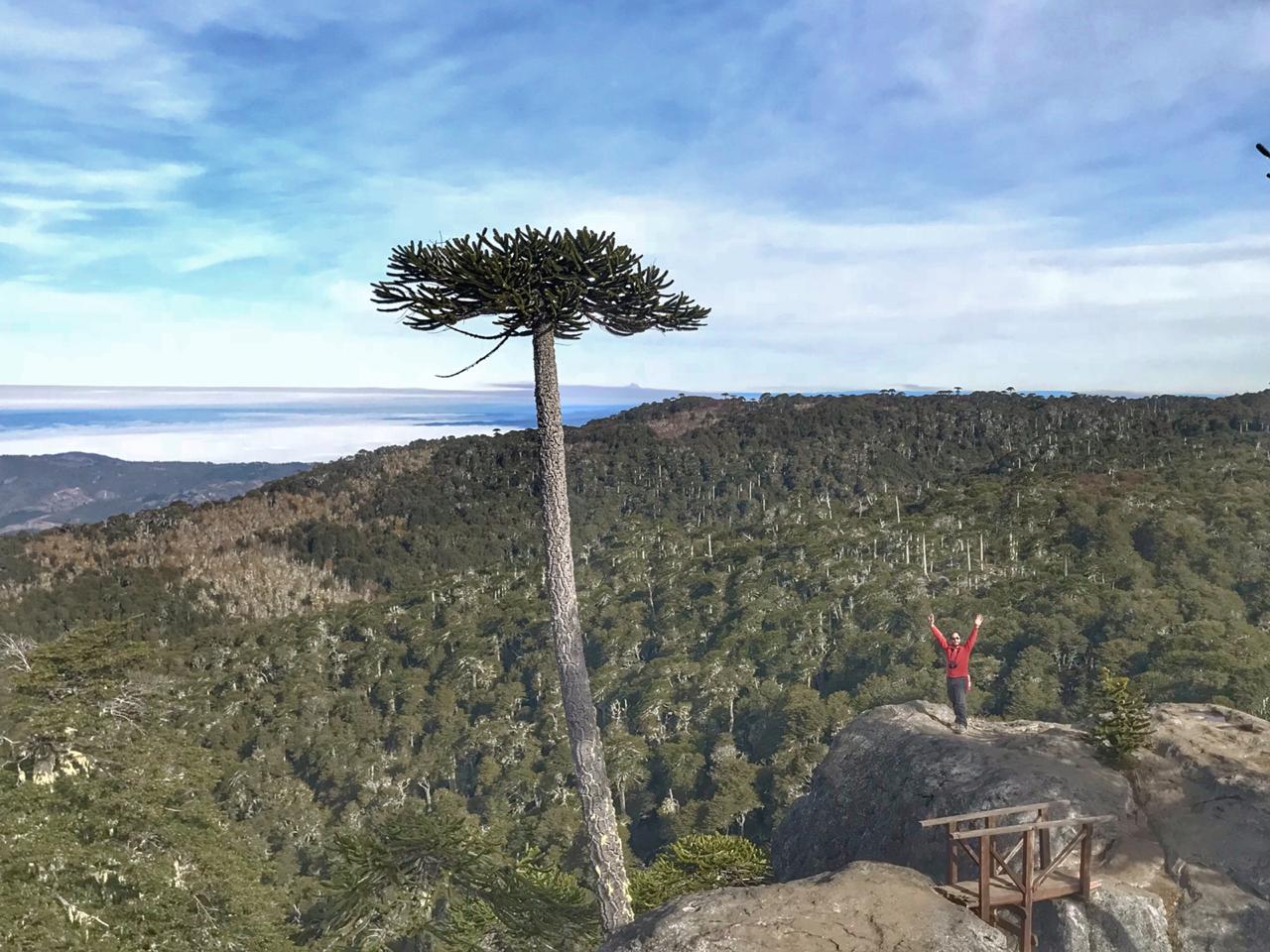 This is me!